Chinese Ink Painting
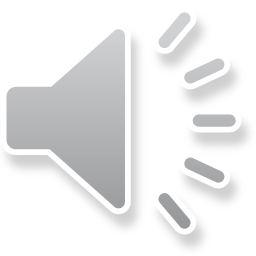 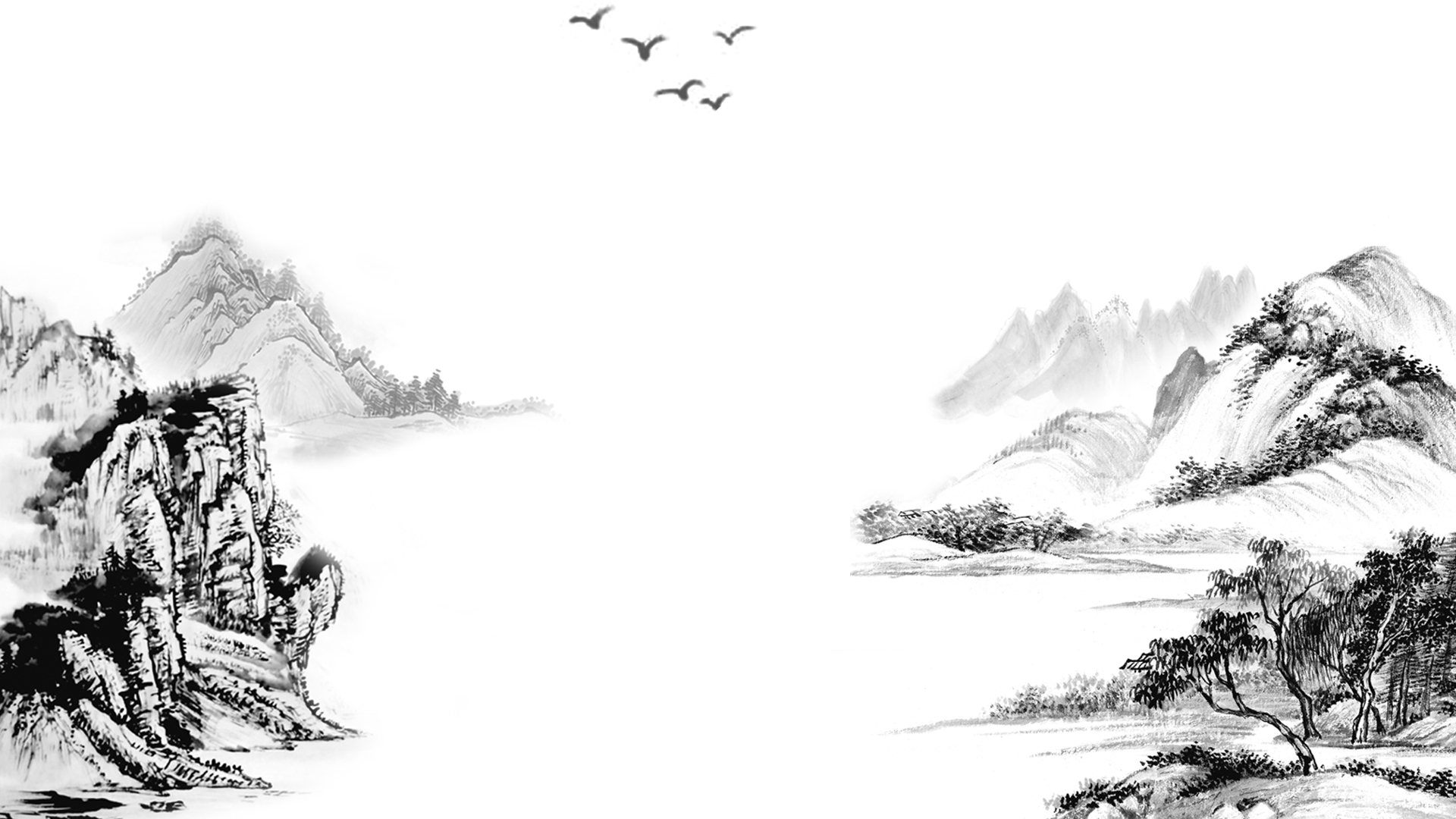 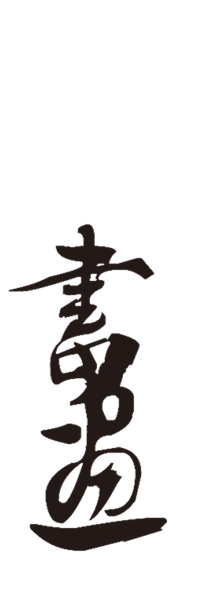 Here is where your presentation begins
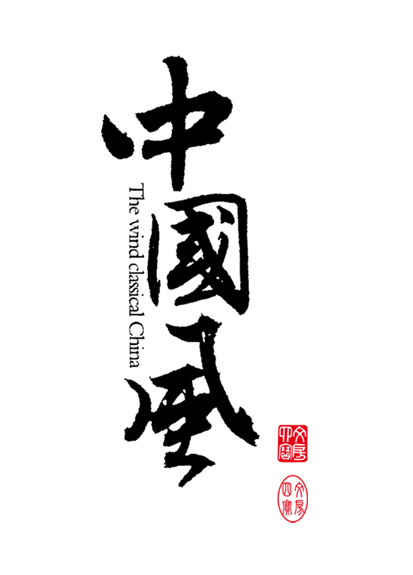 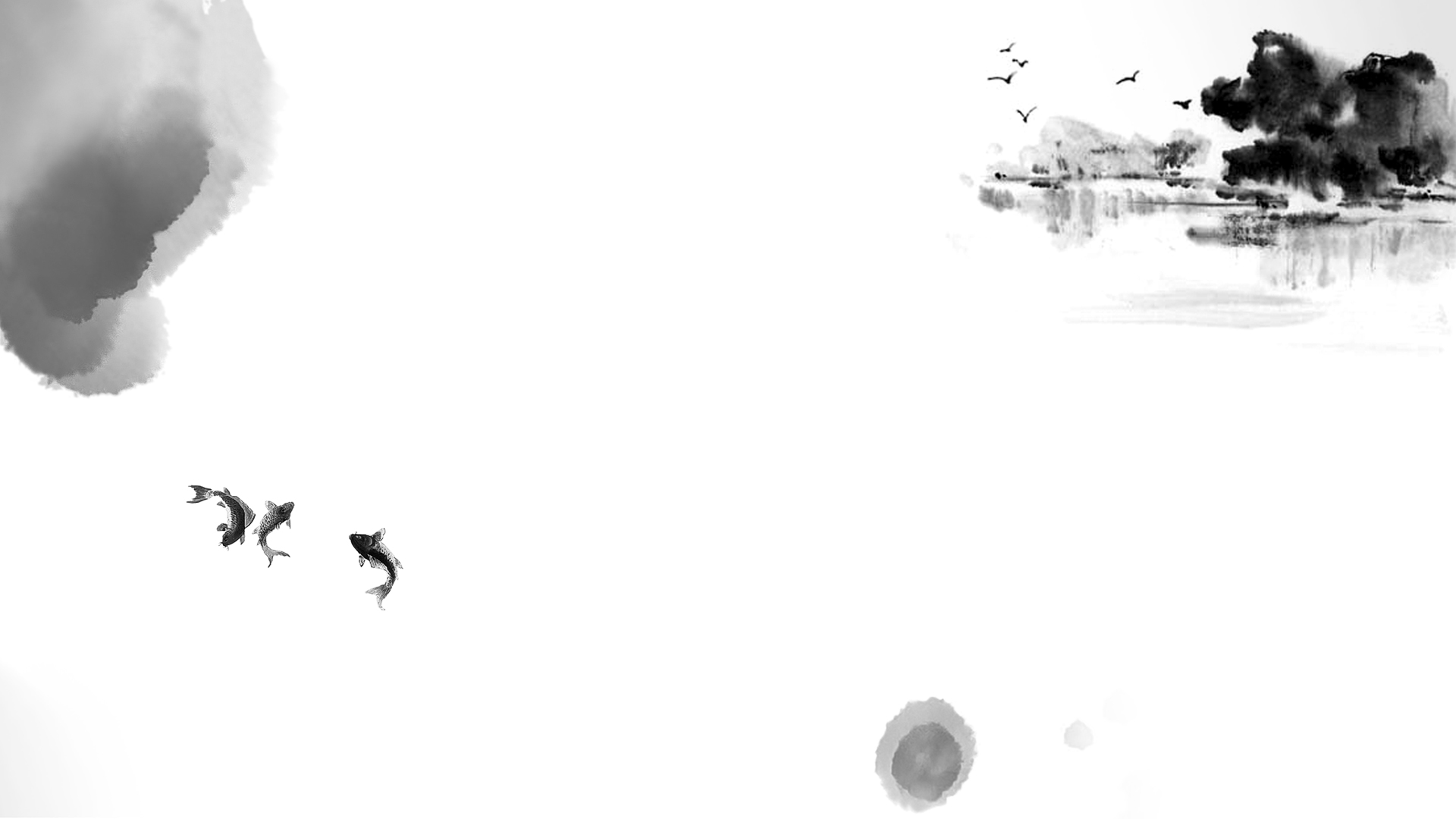 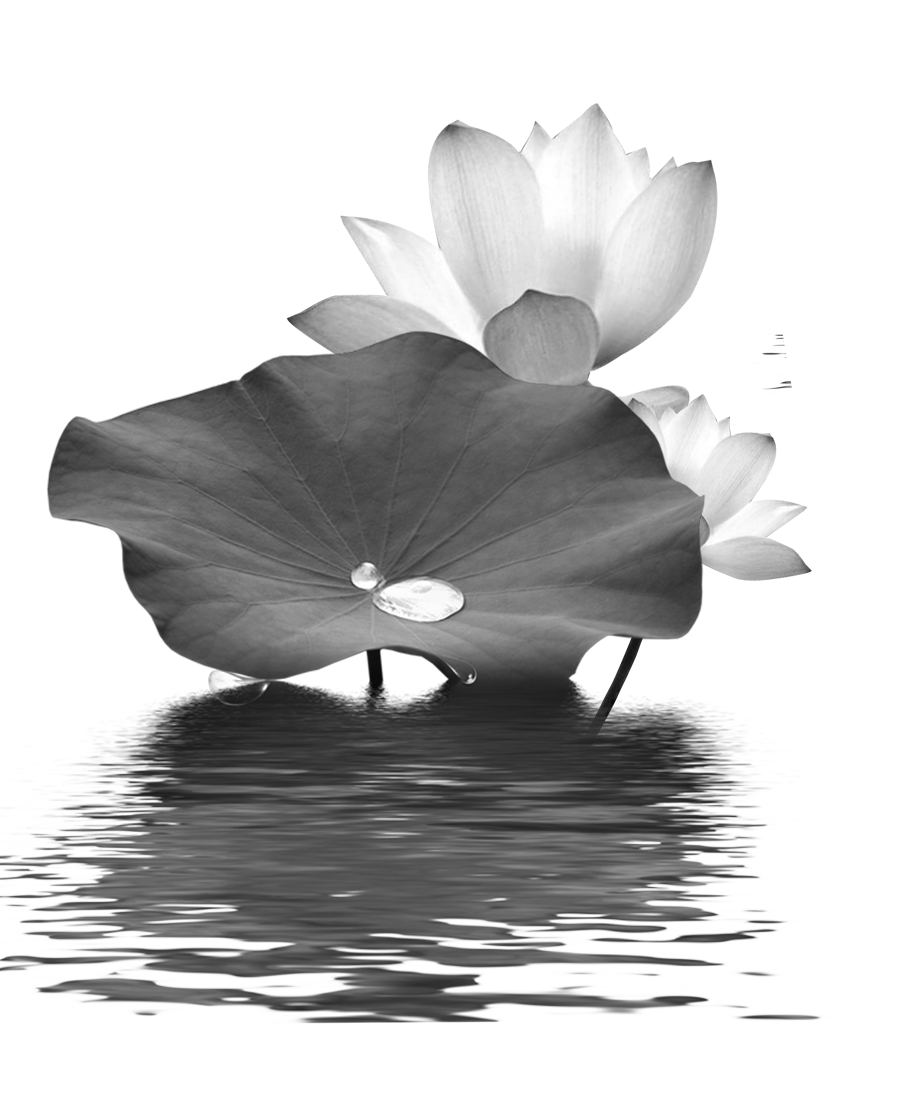 INTRODUCTION
table of content
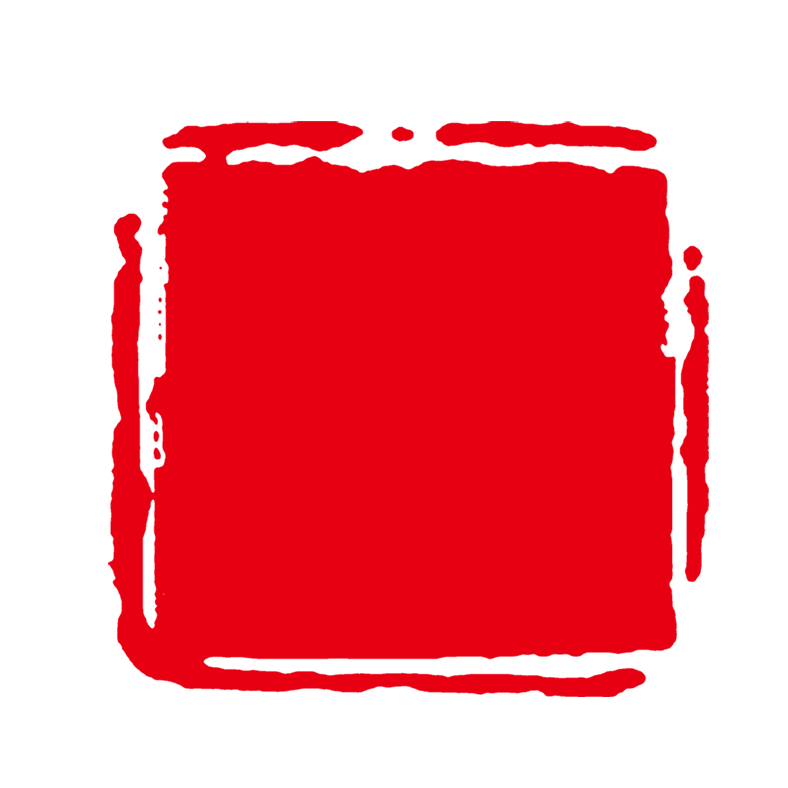 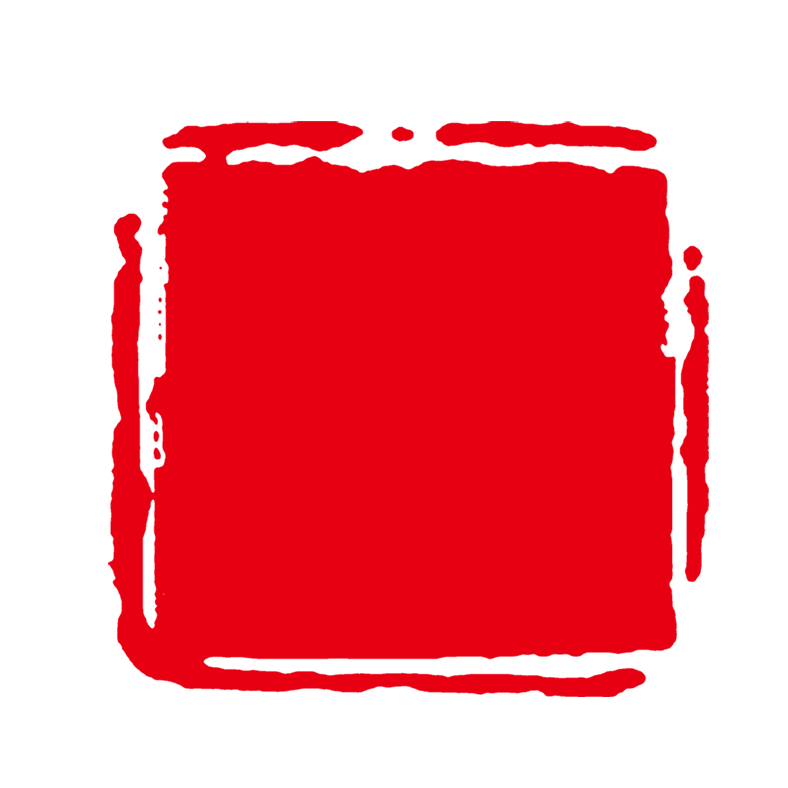 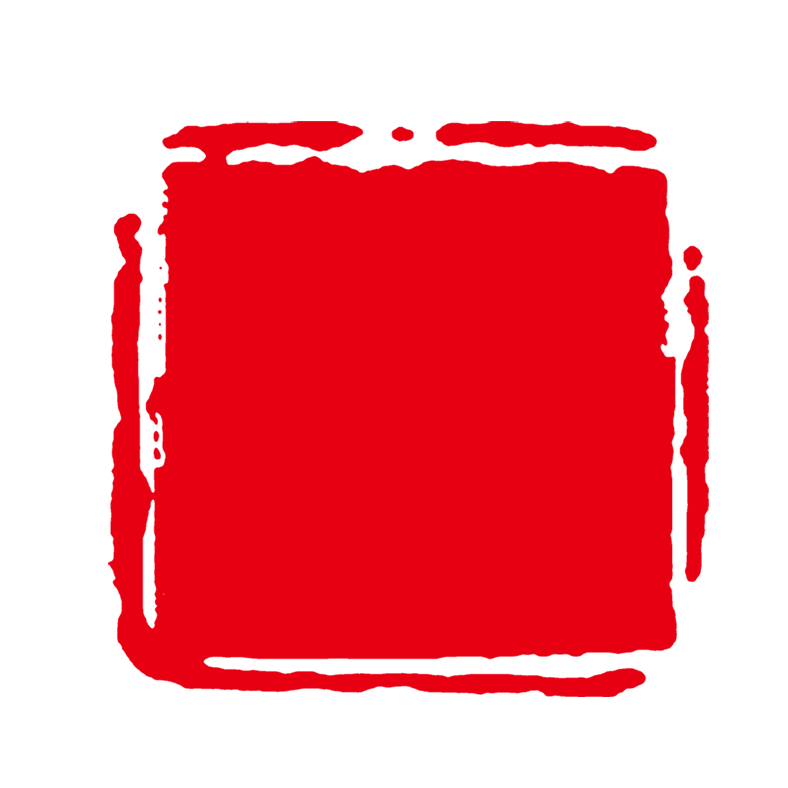 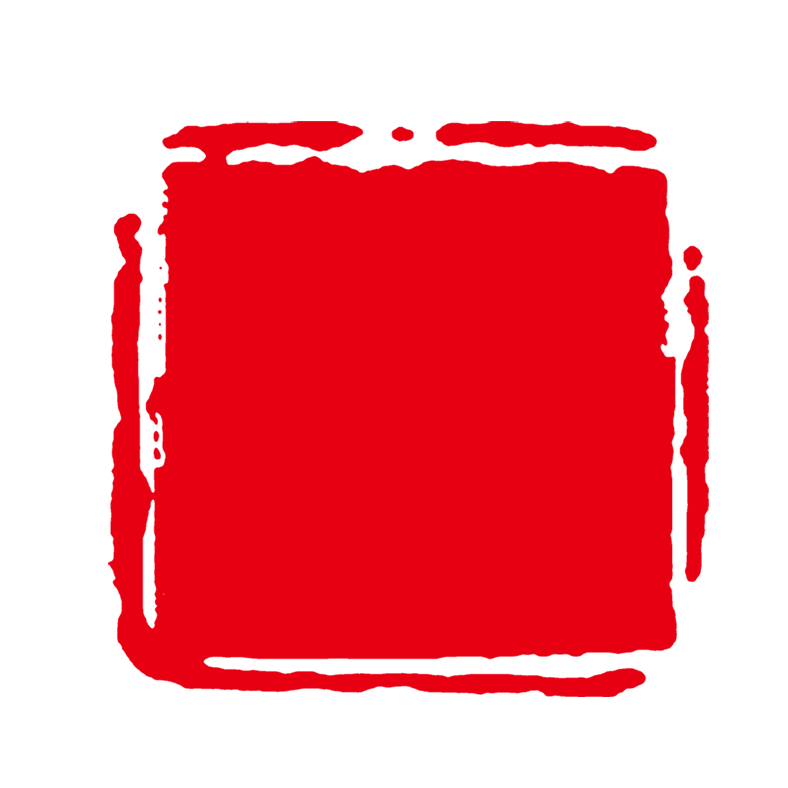 壹
贰
叁
肆
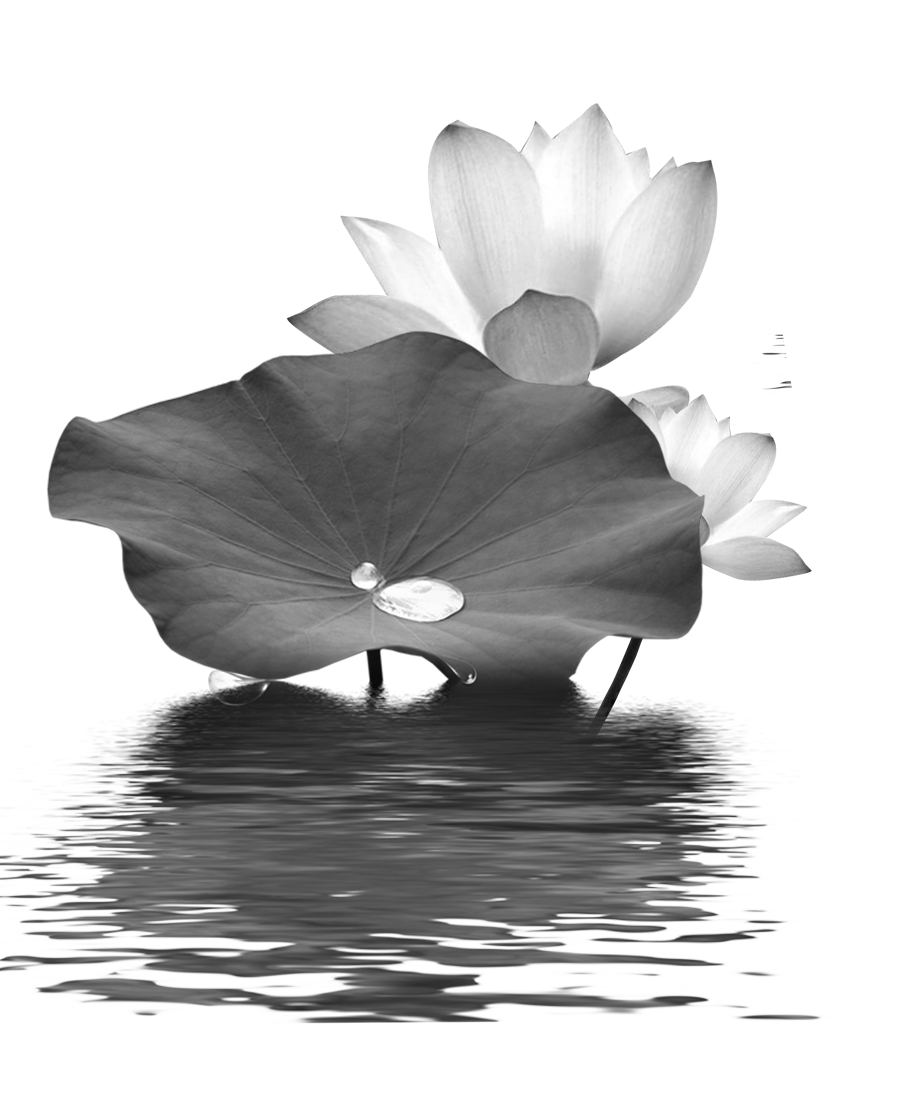 PRESENTATION
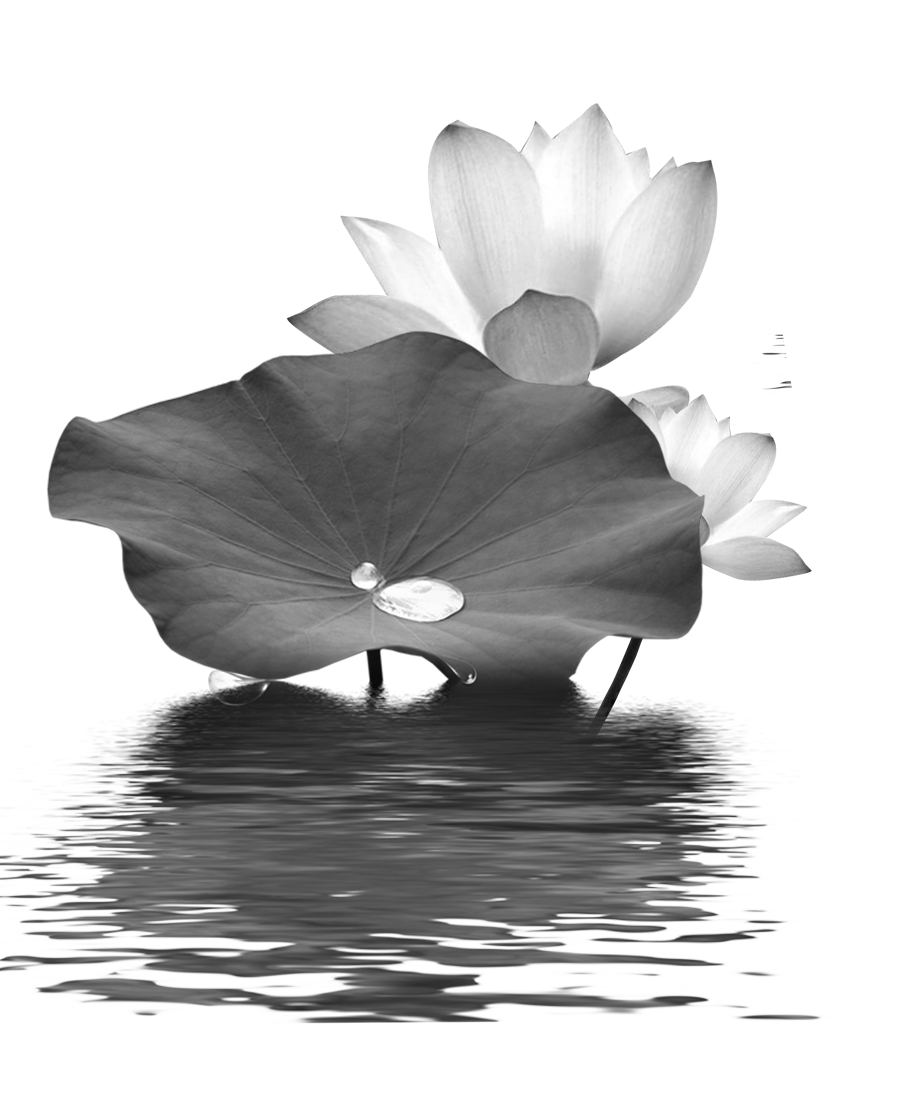 ANALYSIS
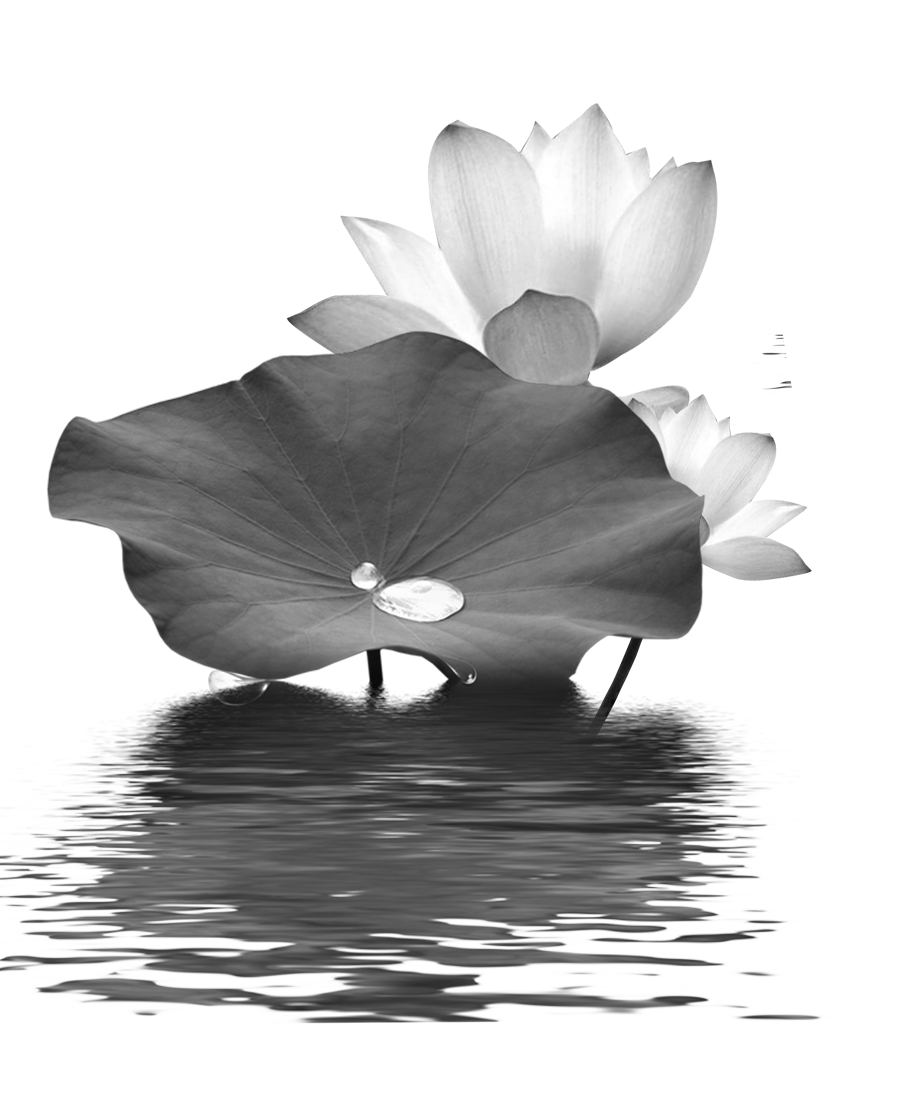 CONCLUSION
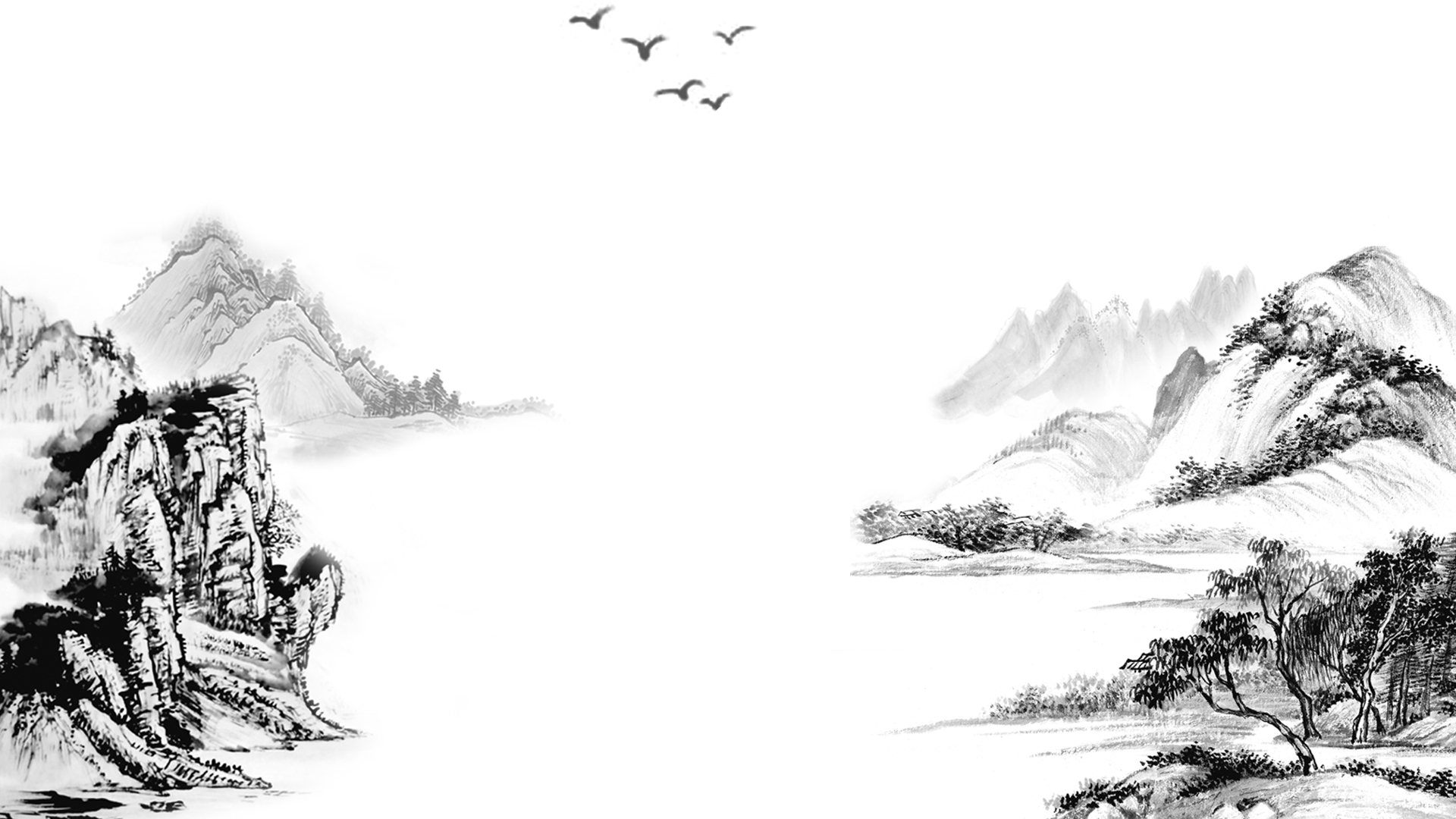 Part.1THIS IS A GREAT HEADLINE
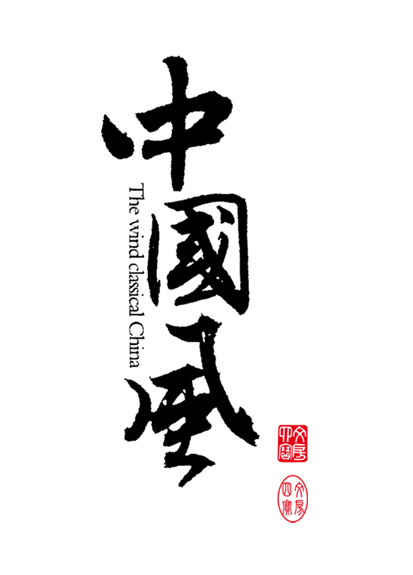 Describe here the topic of the section
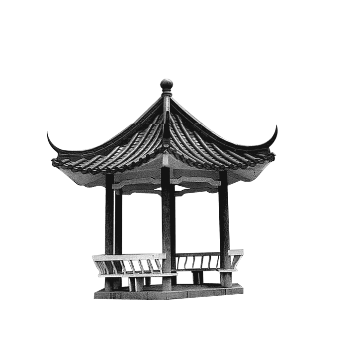 01 THIS IS A GREAT HEADLINE
Describe here the topic of the section
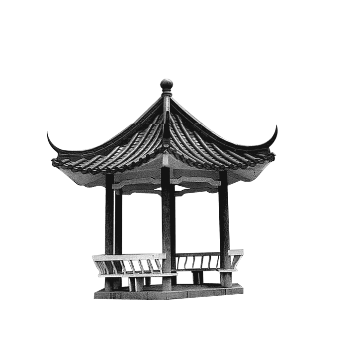 THIS IS A GREAT HEADLINE 02
Describe here the topic of the section
THIS IS A HEADLINE
有聲音       
血脈深處沸腾昂揚
千年風雨裡    
緩緩擎一輪新日
従東方曻起的是龍
有聲音 血脈深處沸腾昂揚
千年風雨裡    
緩緩擎一輪新日
従東方曻起的是龍
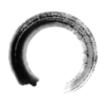 THIS IS A HEADLINE
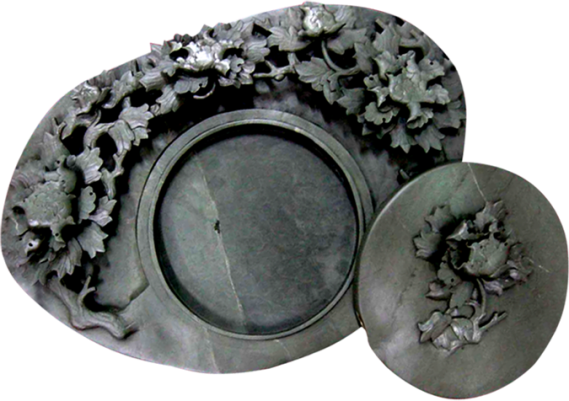 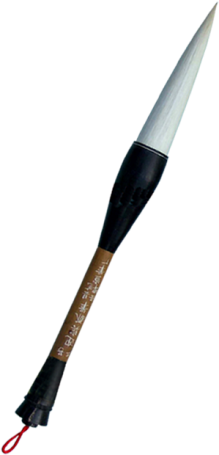 Mercury is the closest planet to the Sun and the smallest one in the Solar System—it’s only a bit larger than our Moon.
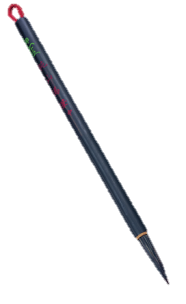 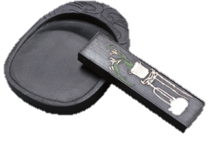 有美为鳞族，潜蟠得所从。标奇初韫宝，表智即称龙。大壑长千里，深泉固九重。奋髯云乍起，矫首浪还冲。荀氏传高誉，庄生冀绝踪。仍知流泪在，何幸此相逢。
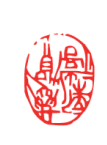 品牌
名称
成份
述求
价值
述求
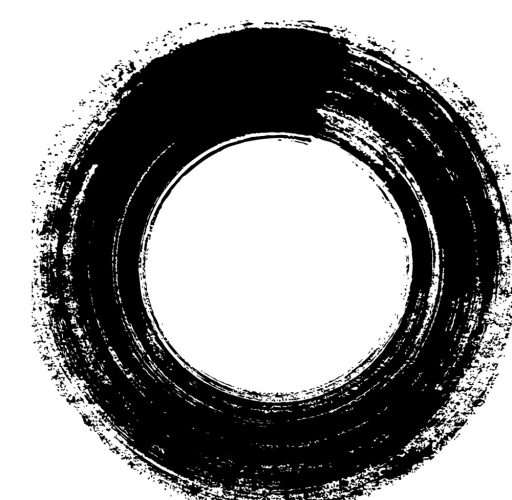 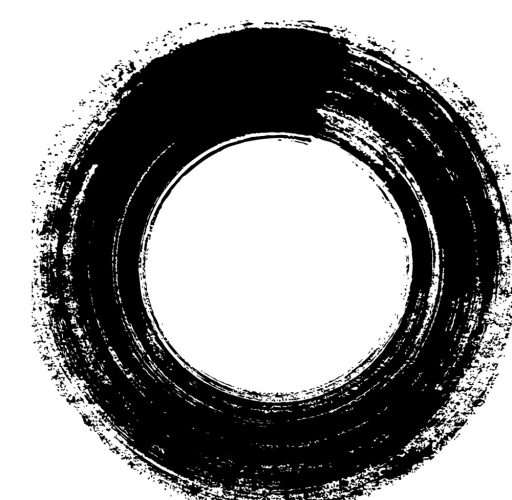 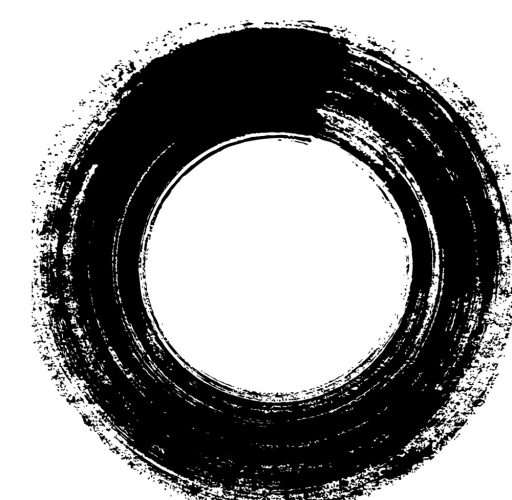 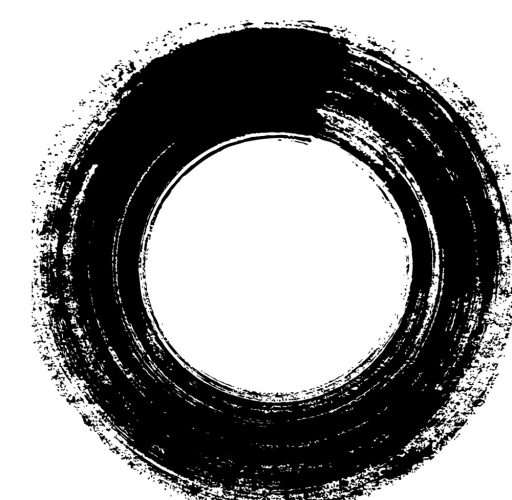 定位
述求
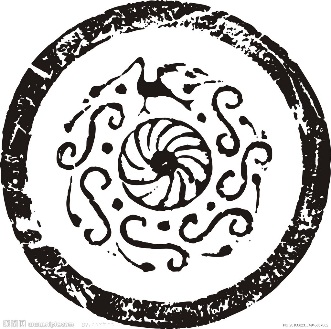 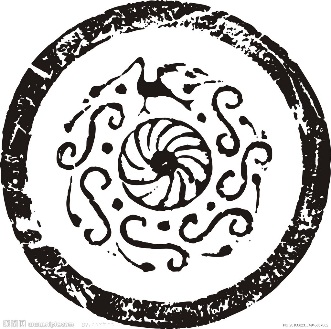 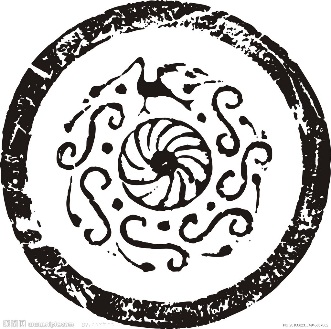 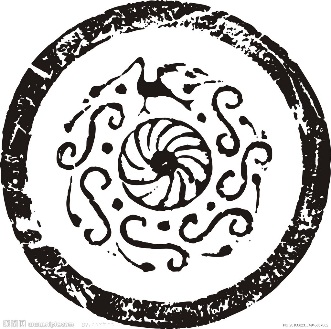 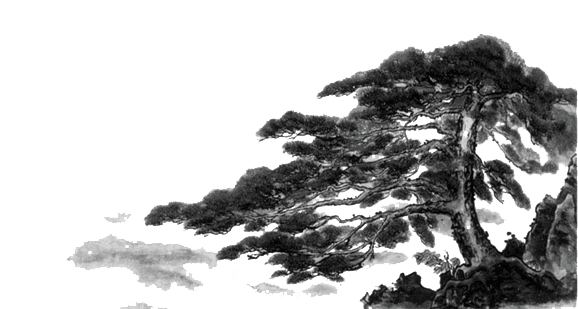 请插入您的文本内容
请插入您的文本内容请插入您的文本内容
插入文本
插入文本内容
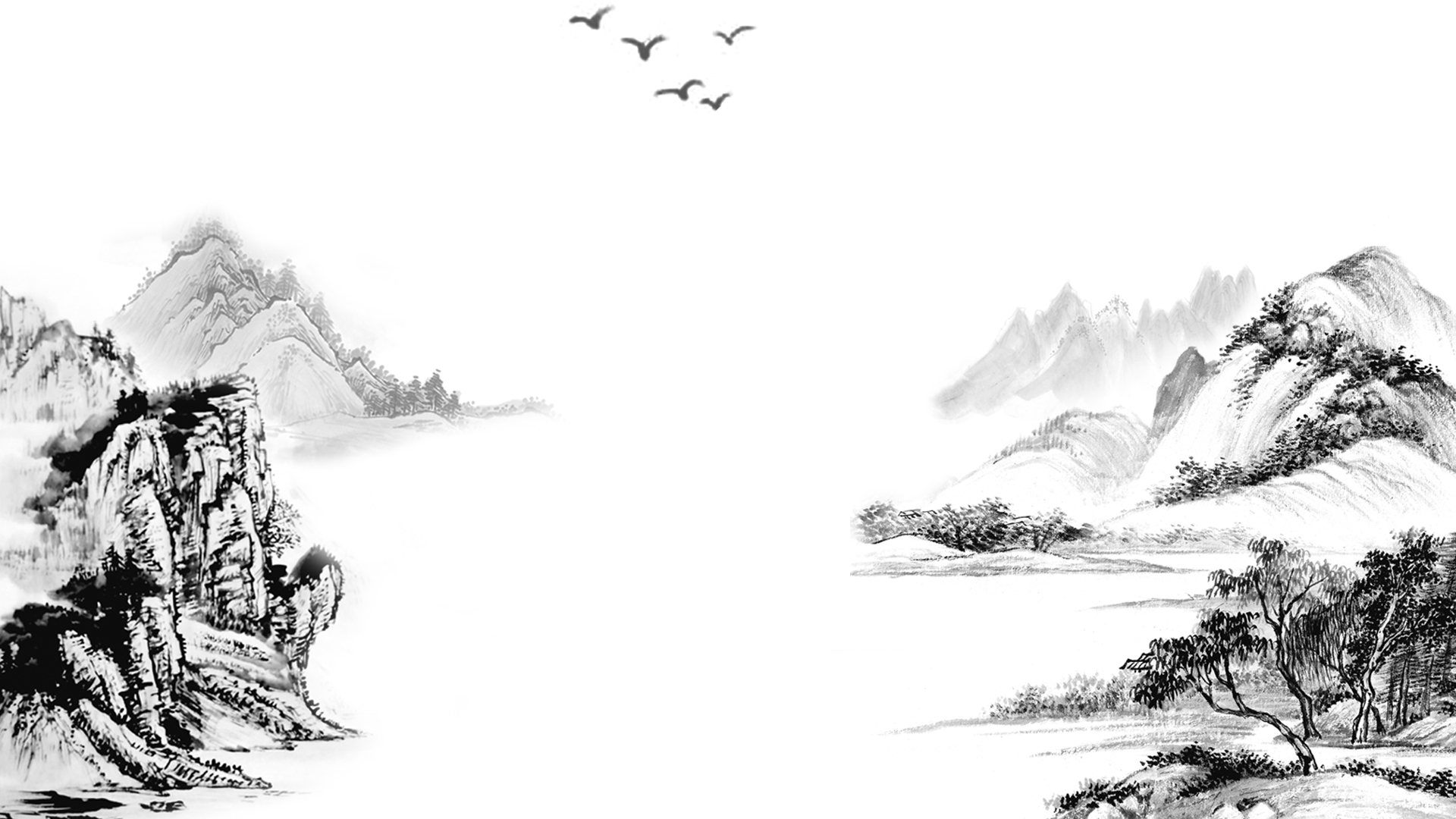 Part.2THIS IS A GREAT HEADLINE
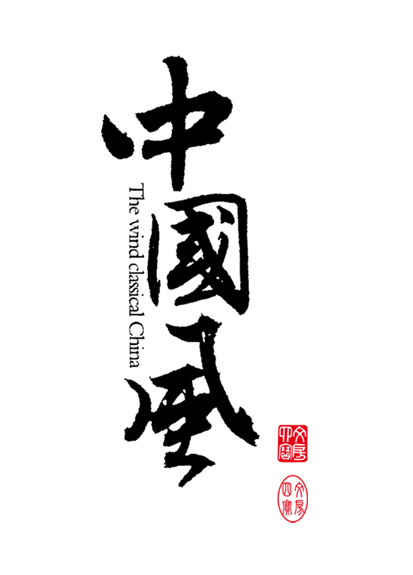 Describe here the topic of the section
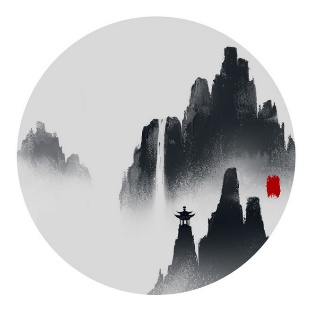 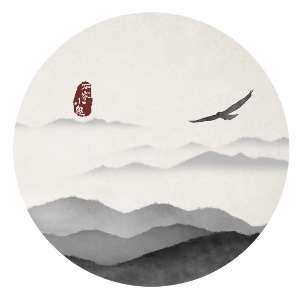 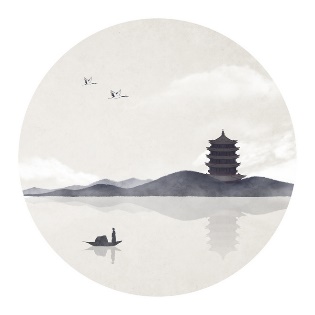 龙
图
腾
有美为鳞族，潜蟠得所从。
有美为鳞族，潜蟠得所从。
有美为鳞族，潜蟠得所从。
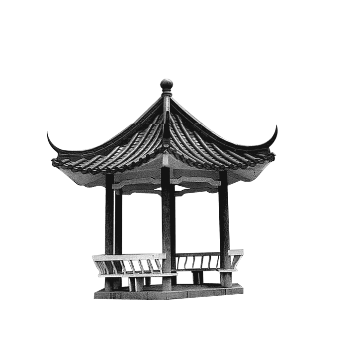 01 THIS IS A HEADLINE
Describe here the topic of the section
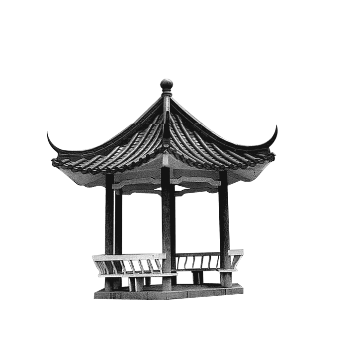 02 THIS IS A HEADLINE
Describe here the topic of the section
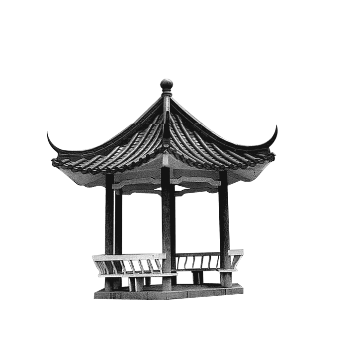 03 THIS IS A HEADLINE
Describe here the topic of the section
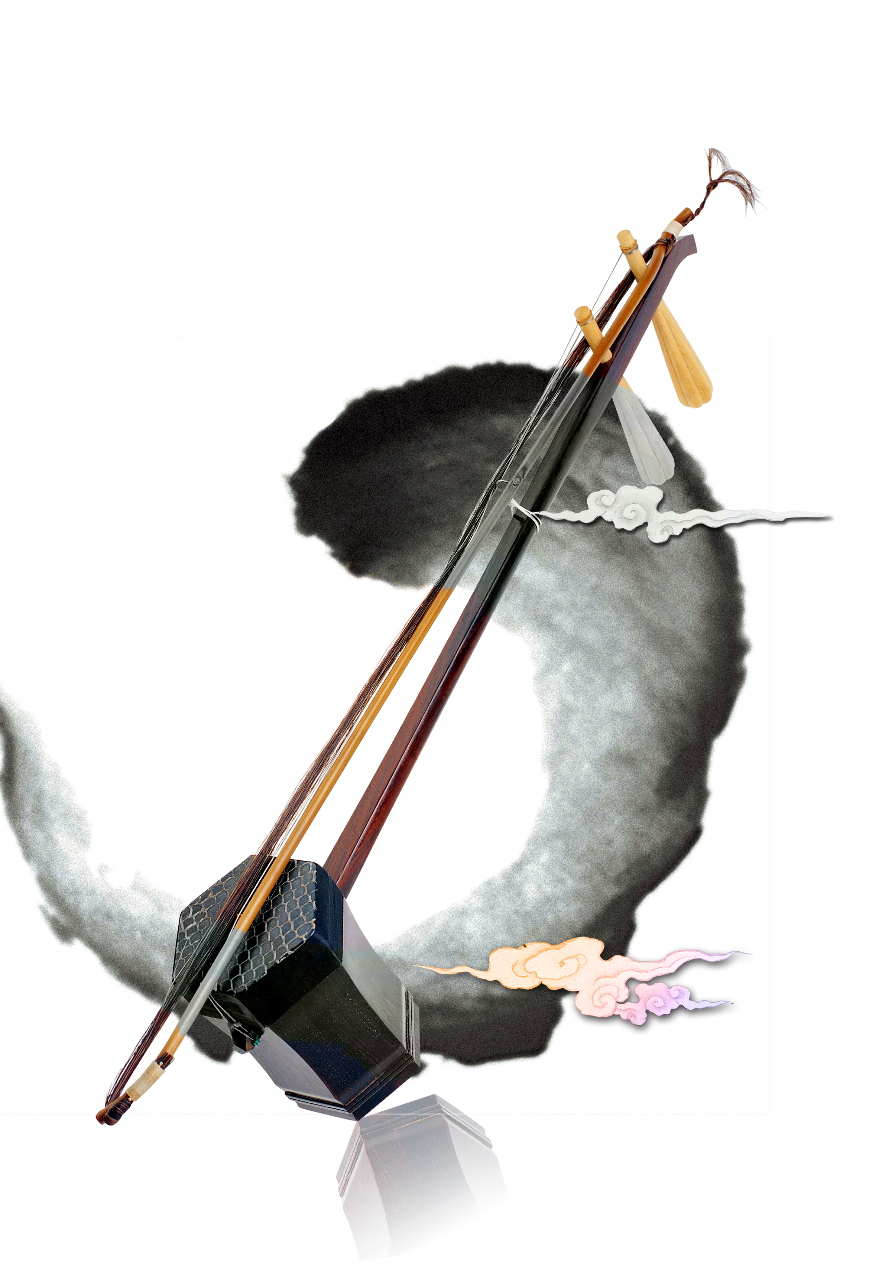 Describe here the topic of the section
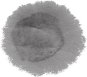 Describe here the topic of the section
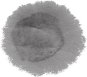 Describe here the topic of the section
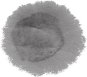 01 THIS IS A HEADLINE
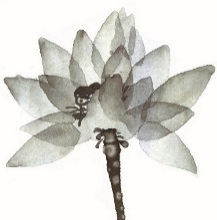 Describe here the topic of the section
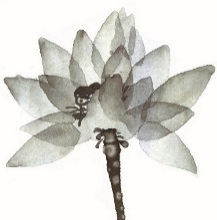 02 THIS IS A HEADLINE
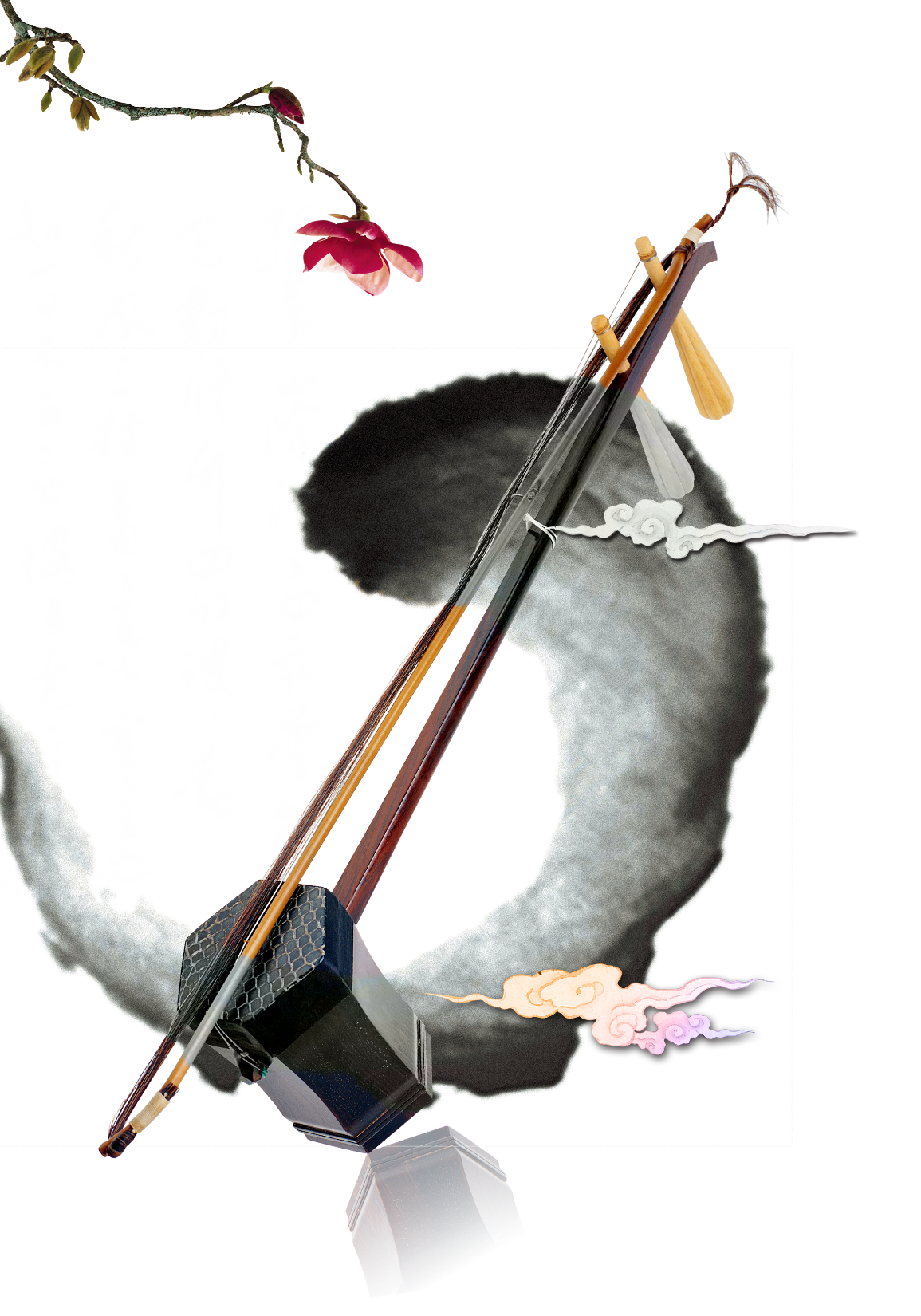 Describe here the topic of the section
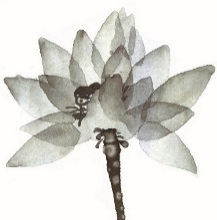 03 THIS IS A HEADLINE
Describe here the topic of the section
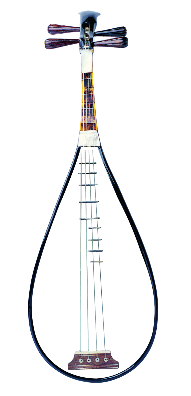 Describe here the topic of the section
Describe here the topic of the section
Describe here the topic of the section
Describe here the topic of the section
Describe here the topic of the section
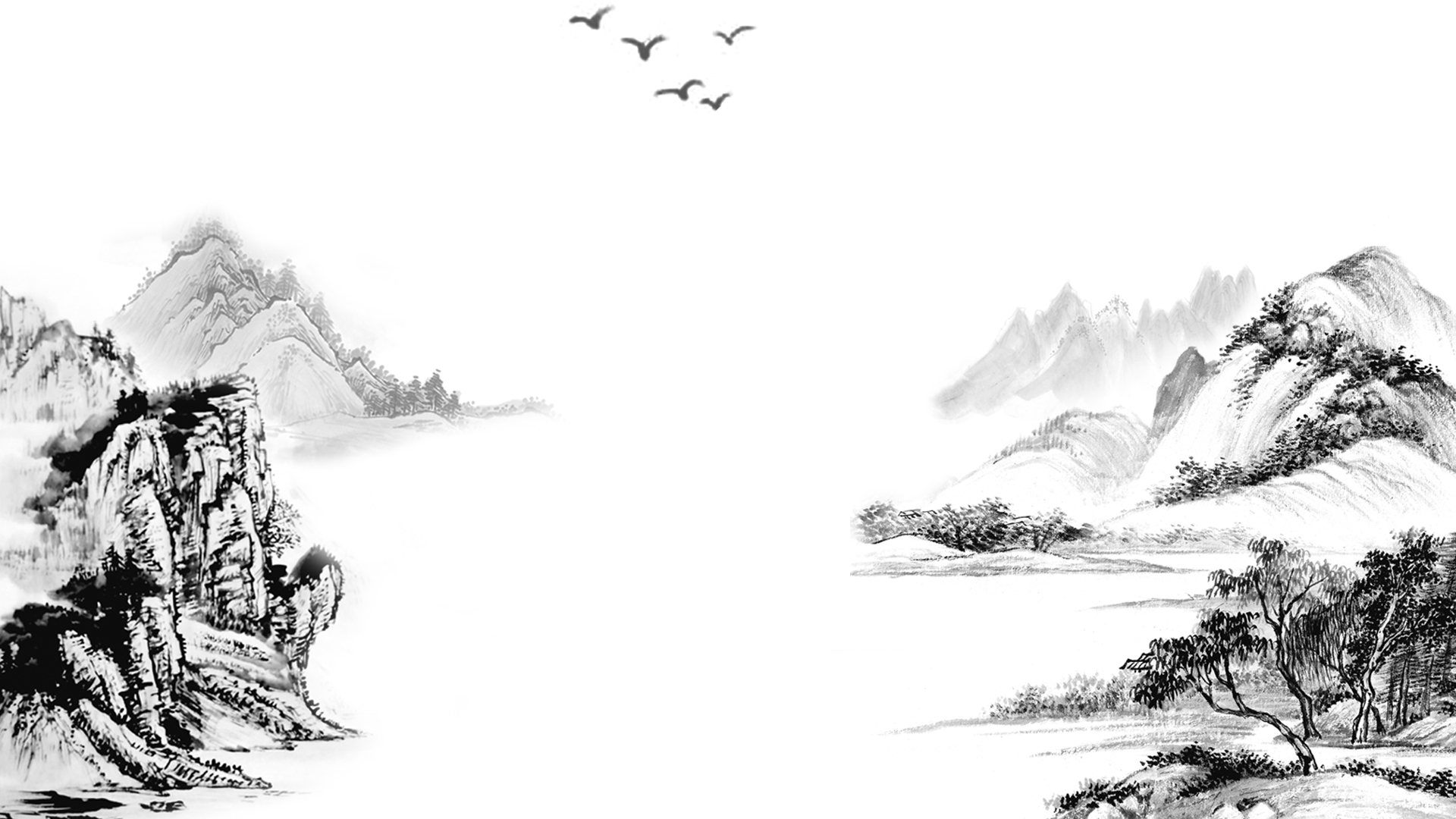 Part.3THIS IS A GREAT HEADLINE
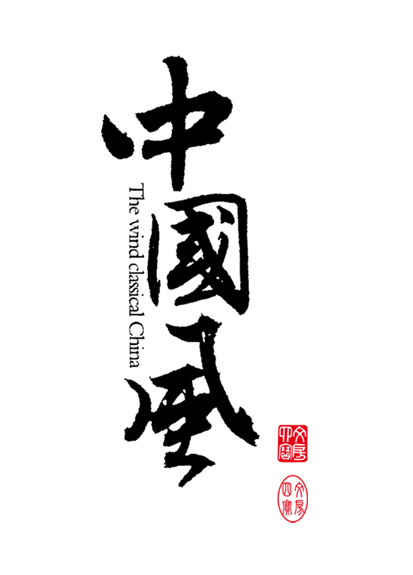 Describe here the topic of the section
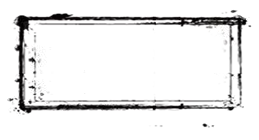 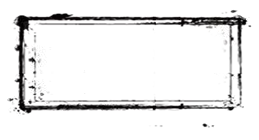 Describe here the topic of the section
Describe here the topic of the section
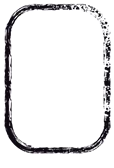 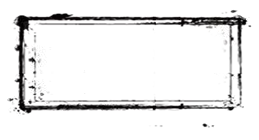 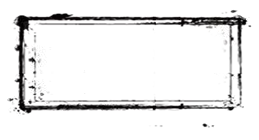 Describe here the topic of the section
Describe here the topic of the section
TITLE
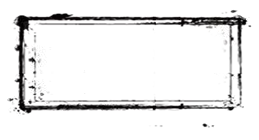 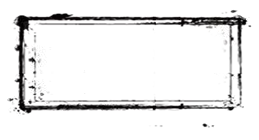 Describe here the topic of the section
Describe here the topic of the section
Describe here the topic of the section
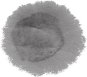 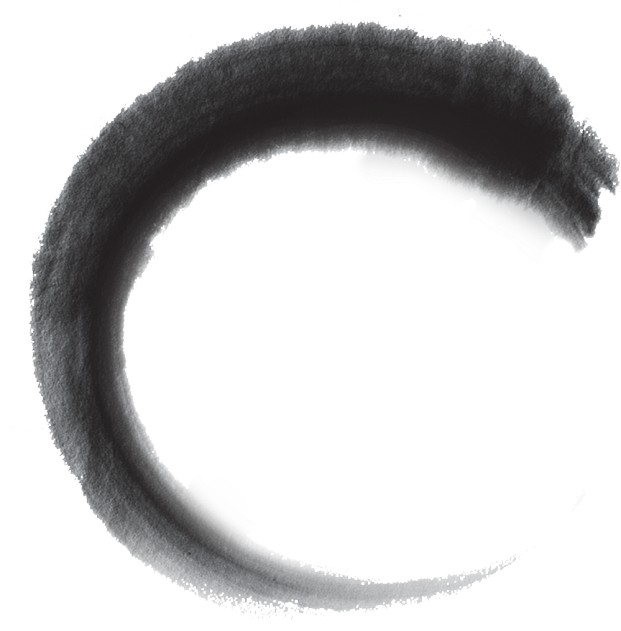 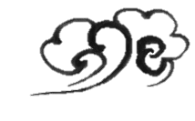 Describe here the topic of the section
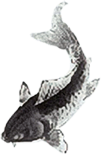 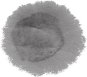 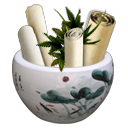 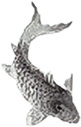 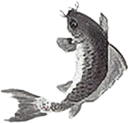 Describe here the topic of the section
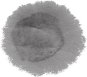 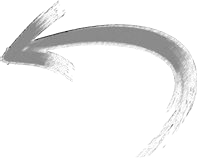 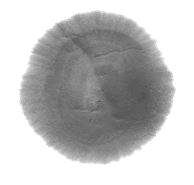 Describe here the topic of the section
Describe here the topic of the section
TITLE
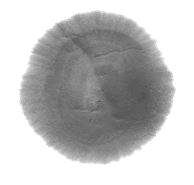 Describe here the topic of the section
Describe here the topic of the section
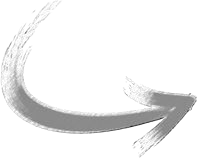 TITLE
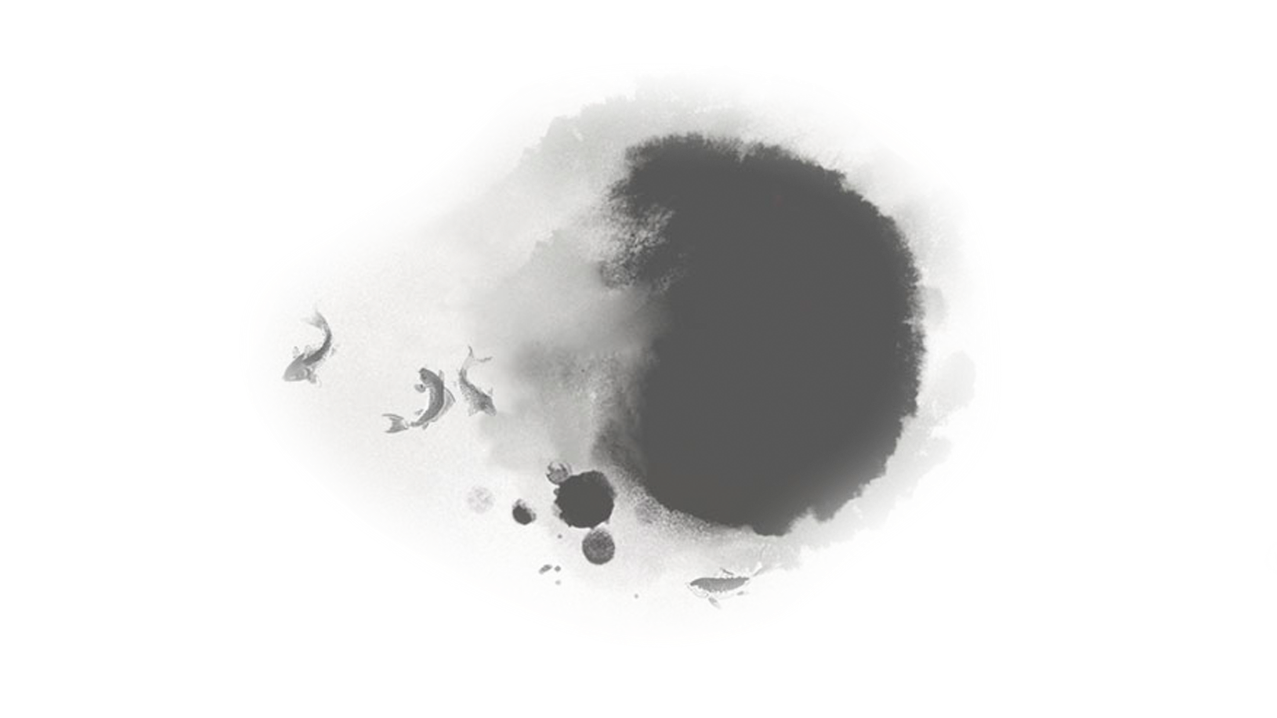 TITLE HERE
Describe here the topic of the section
Describe here the topic of the section
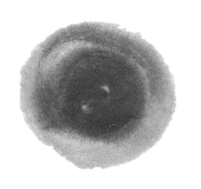 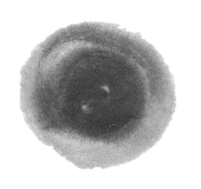 Describe here the topic of the section
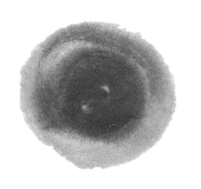 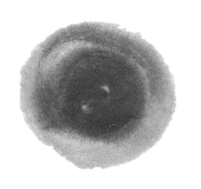 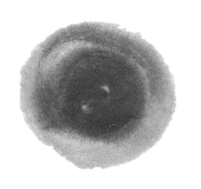 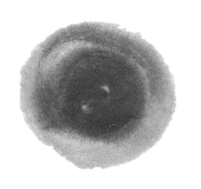 Describe here the topic of the section
Describe here the topic of the section
Describe here the topic of the section
1
2
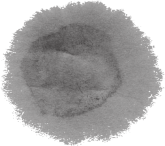 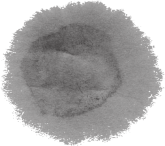 1
2
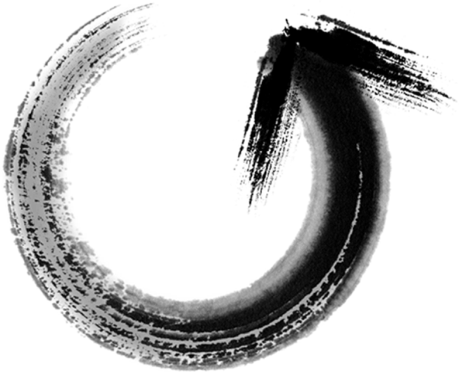 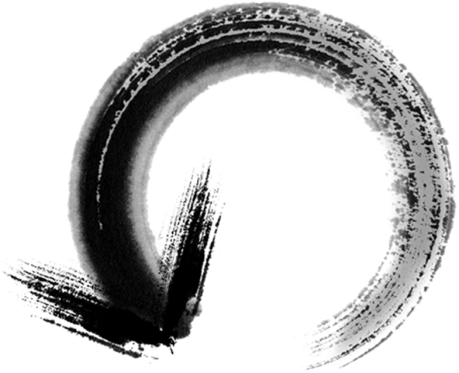 HEADLINE
Describe here the topic of the section
HEADLINE
Describe here the topic of the section
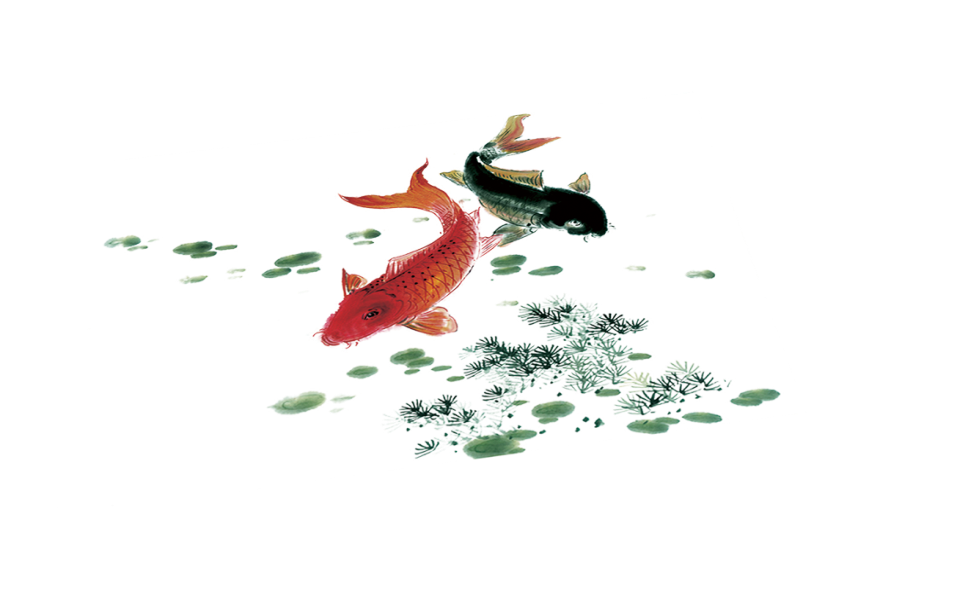 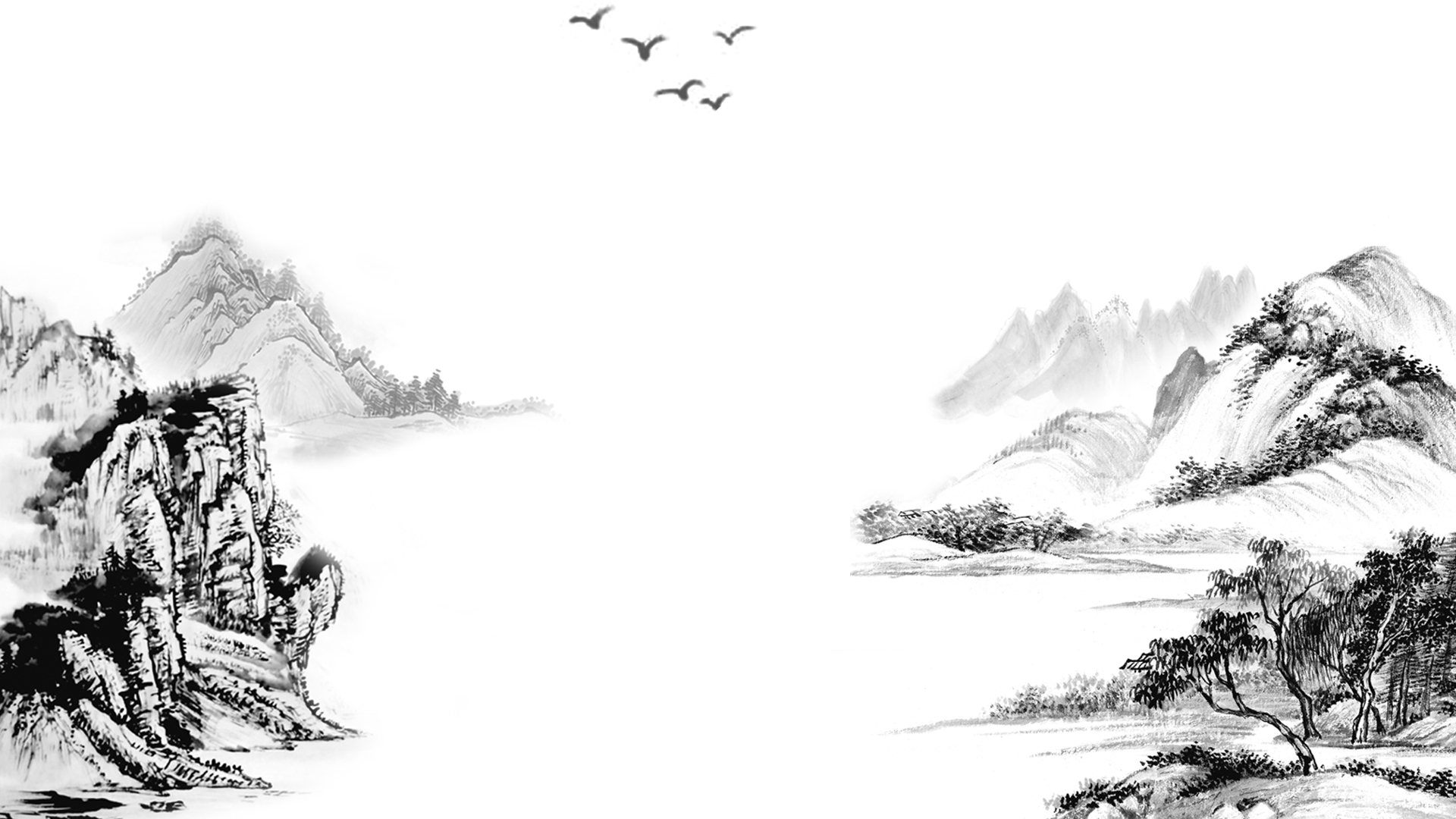 Part.4THIS IS A GREAT HEADLINE
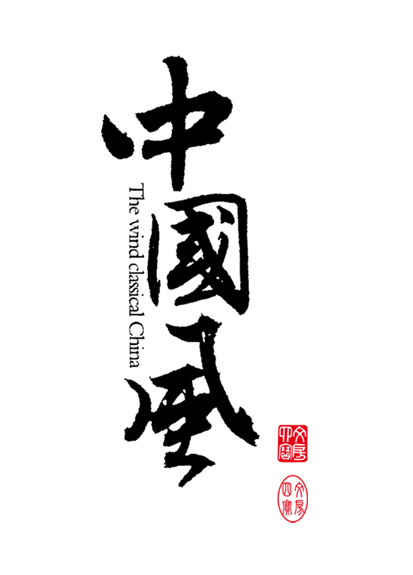 Describe here the topic of the section
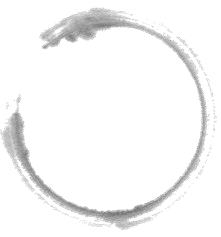 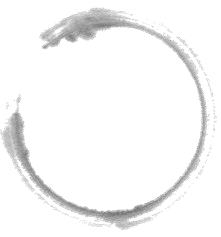 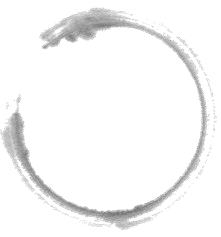 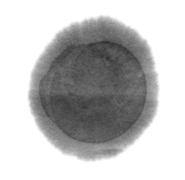 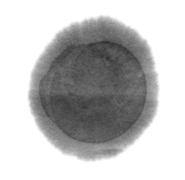 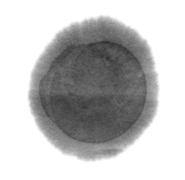 3
2
1
THIS IS A HEADLINE
THIS IS A HEADLINE
THIS IS A HEADLINE
Describe here the topic of the section
Describe here the topic of the section
Describe here the topic of the section
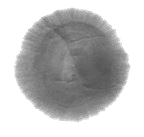 TITLE
Describe here the topic of the section
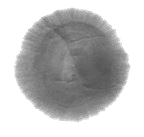 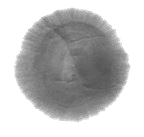 TITLE
TITLE
Describe here the topic of the section
Describe here the topic of the section
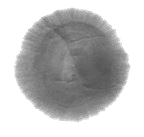 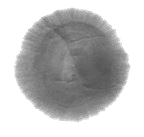 TITLE
TITLE
Describe here the topic of the section
Describe here the topic of the section
Describe here the topic of the section
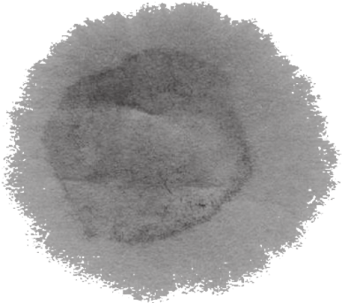 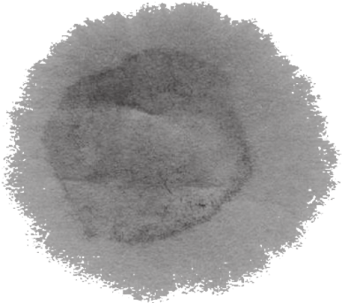 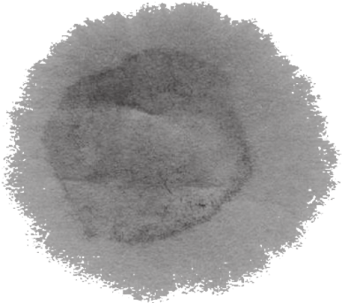 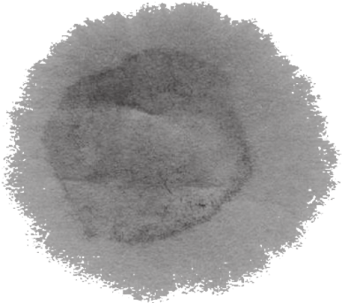 THIS IS A HEADLINE
THIS IS A HEADLINE
THIS IS A HEADLINE
THIS IS A HEADLINE
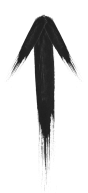 Describe here the topic of the section
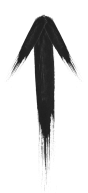 Describe here the topic of the section
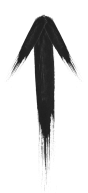 Describe here the topic of the section
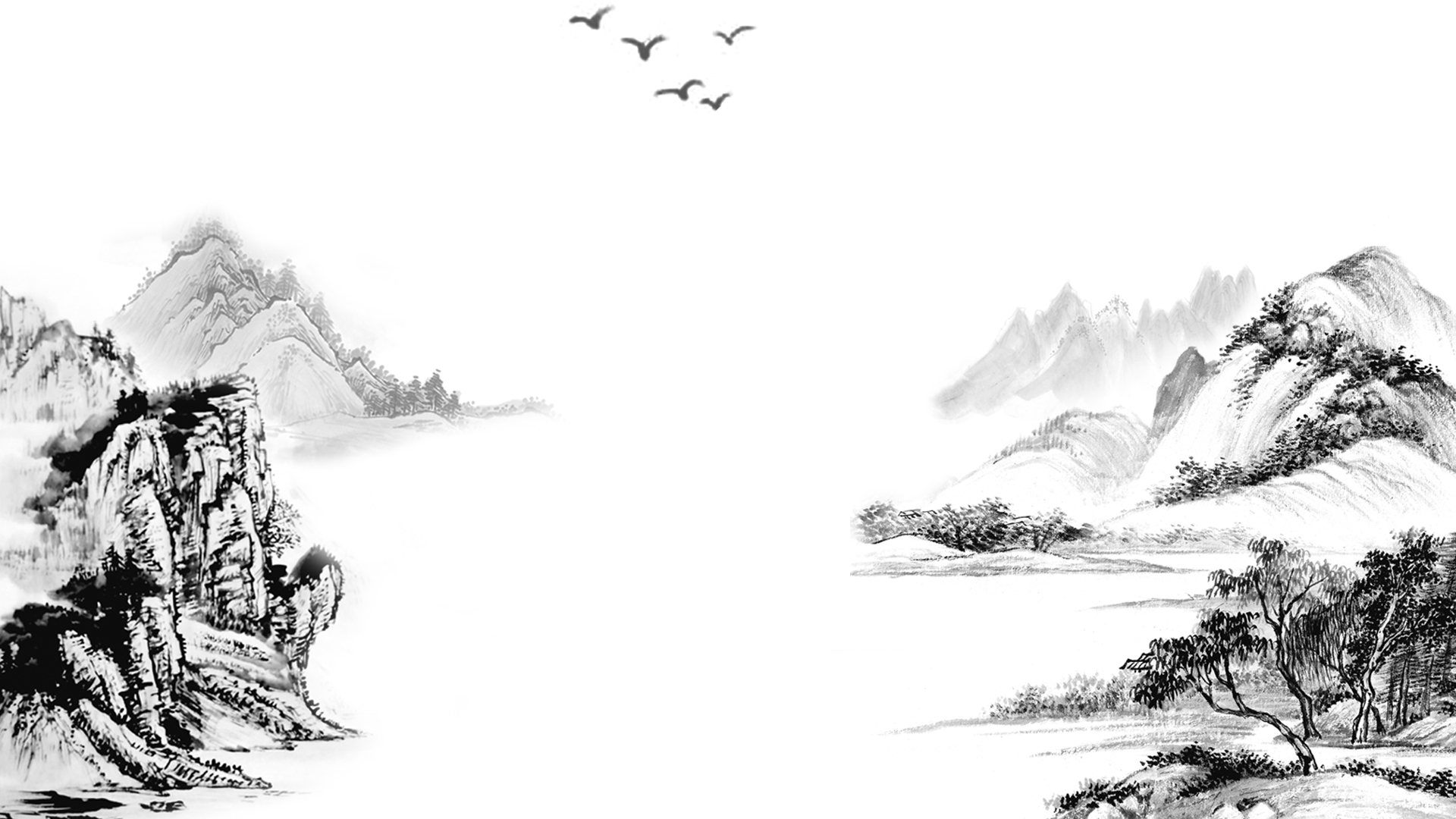 Thank you !
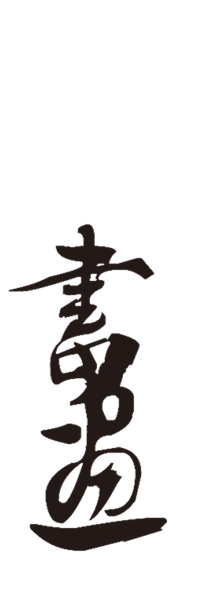 Do you have any question? youremail@greatppt.com
+00 000 000 000
www.greatppt.com
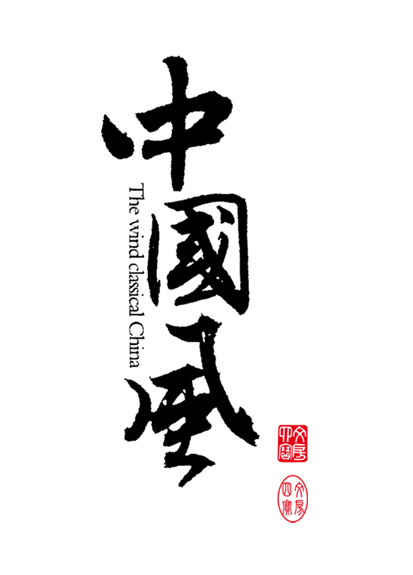